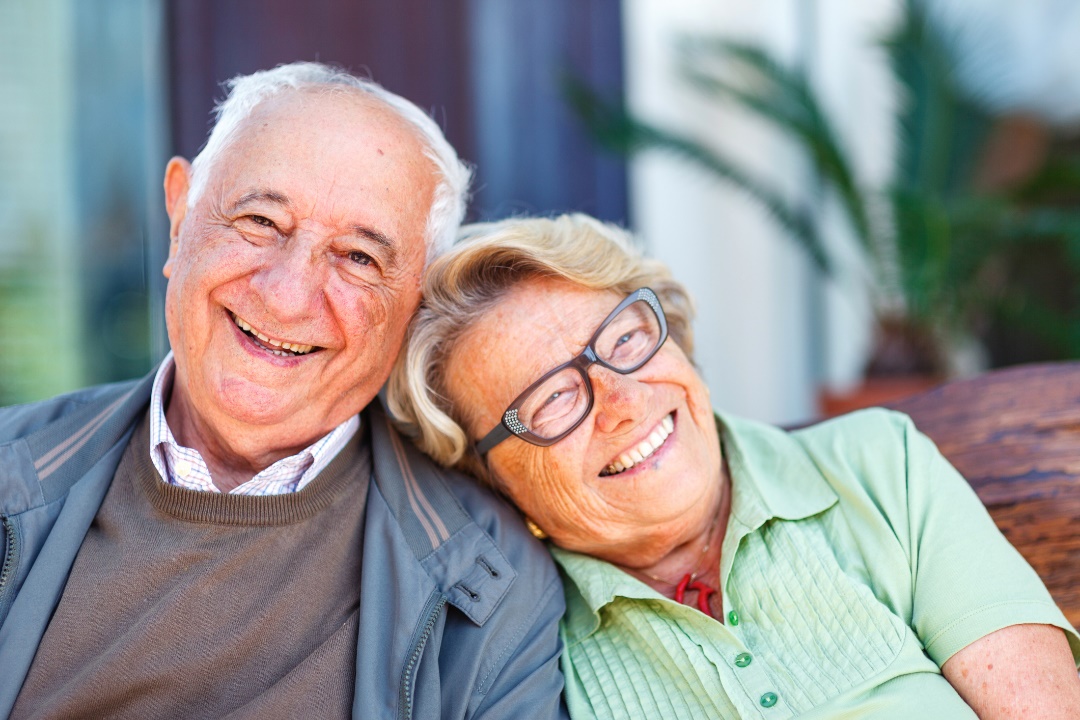 Help Yourself 
to Better Health
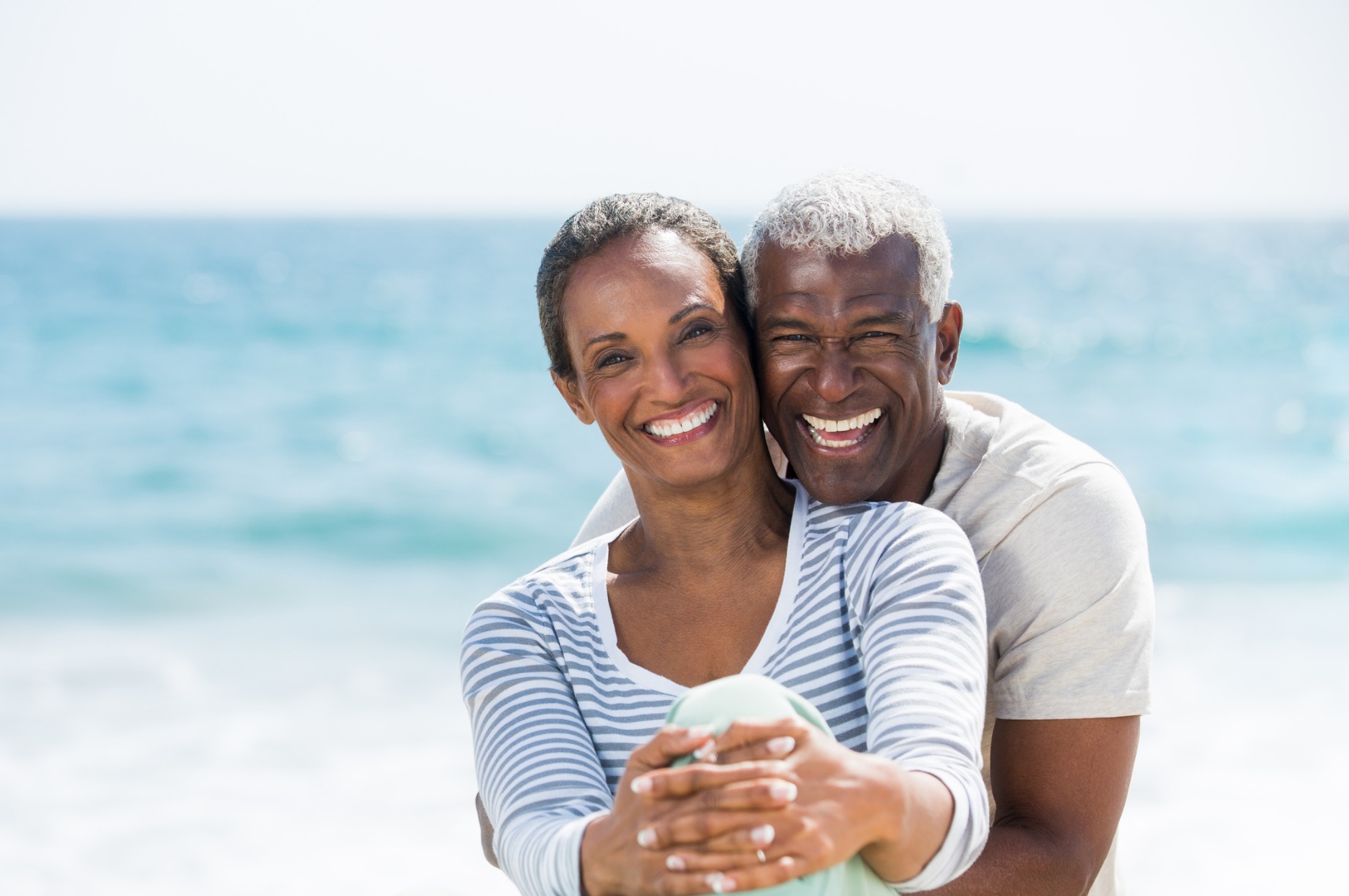 Simple steps you can take to have more control of your health
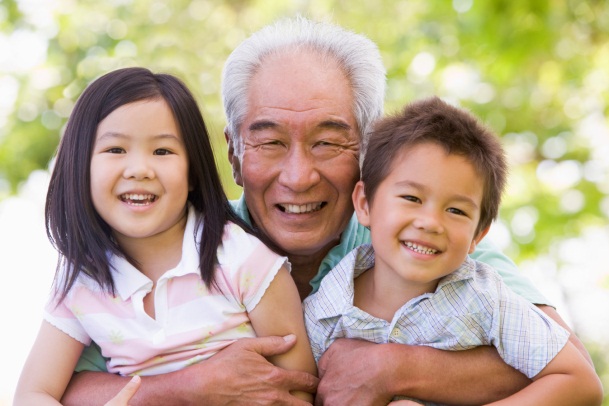 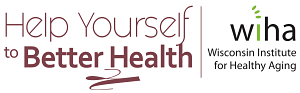 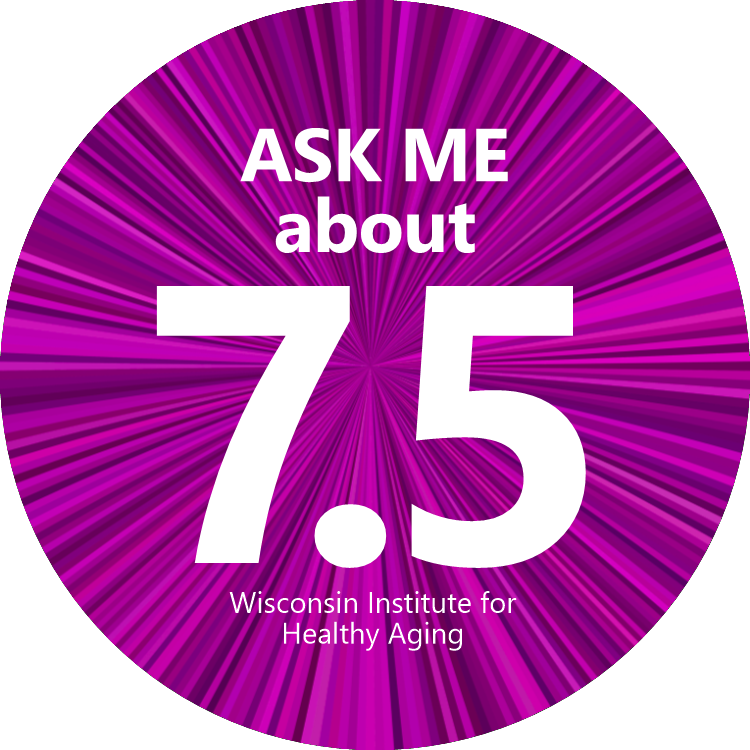 Did you know?
People who have POSITIVE associations with growing older live an average of 7.5 year LONGER than those who feel that aging is an inevitable decline in health and abilities.
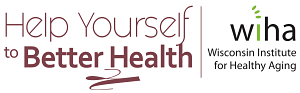 [Speaker Notes: What do we mean by POSITIVE ATTITUDES?   That means people who see aging as a good thing – see opportunities and good experiences .  NEGATIVE ATTITUDES are feeling that growing older means inevitable illness, decline, loss of abilities.]
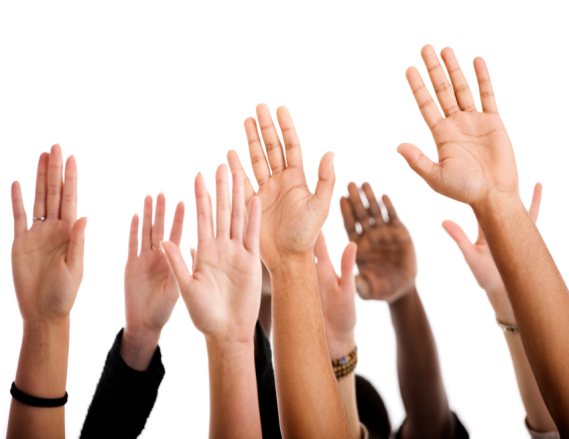 Raise your hand if you . . .
Wear a seat belt                                  
 Get a flu shot 
 Take vitamin supplements or calcium
 Wear sunscreen or a hat if out in the sun
 Watch your salt and sugar intake

 Leave the light on if you got out at night    so your home is well-lit when you return

 Limit your alcohol – especially if taking  
   medications
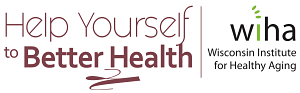 [Speaker Notes: Great to see so many hands!  Do you know why you do these things?  Because like us, YOU believe in Prevention.  YOU believe in healthy aging.  YOU believe in science.  Because researchers and scientists have identified all of these “interventions” as things that will help you stay well longer.]
Four Sets of FactorsImpact Your Health
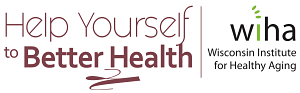 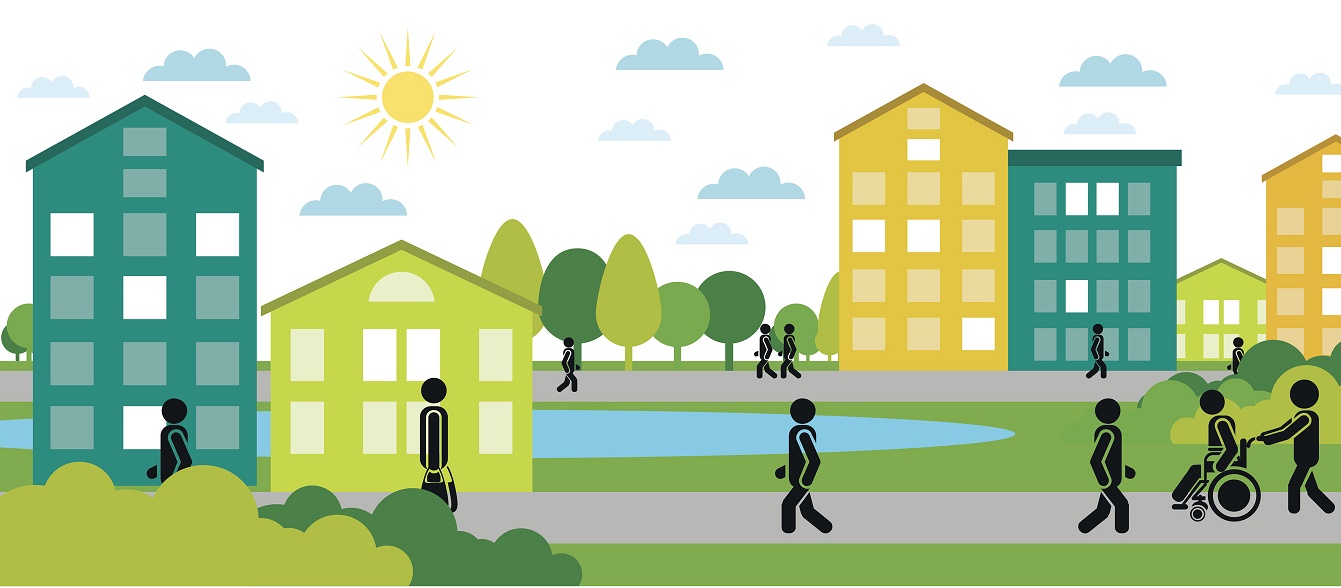 Care Received in a Hospital or Clinic
Your Own Health Behaviors
Social & Economic Factors
Physical Environment
[Speaker Notes: Did you know that there are four major sets of factors that impact your health?
Clinical Care: That’s your ACCESS TO CARE and the QUALITY OF CARE from docs, hospitals.
Physical Environment: That’s Air & Water Quality, Housing and Transit
Your Health Behaviors:   That’s your use of tobacco, diet and exercise, alcohol and drug use, and sexual activity
Social & Economic Factors: That’s education, employment, income, family and social support and Community Safety]
What impacts your health most?  Care in a Hospital or Clinic impacts what % of your overall health?
80 %
	60 %           
	40 %
	20 %
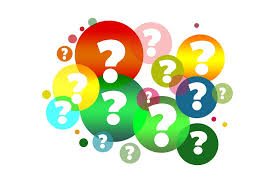 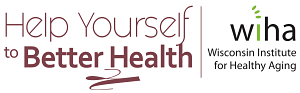 [Speaker Notes: How many of you think it’s 80%?  60%?  40%?  20 %?     And the answer is………………  ONLY 20%]
What impacts your health most? Your own health behavior impacts what % of your overall health?
10 %
	15 %           
	20 %
	30 %
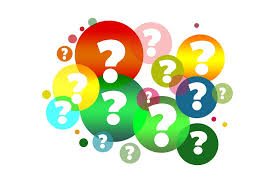 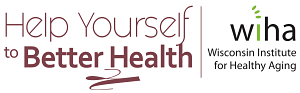 [Speaker Notes: How many of you think it’s 10%?  15%  20%  30%     And the answer is……………… 30%   That’s right – what YOU DO at home about your health has a bigger impact than what the doctors and hospitals prescribe and do “to” you.]
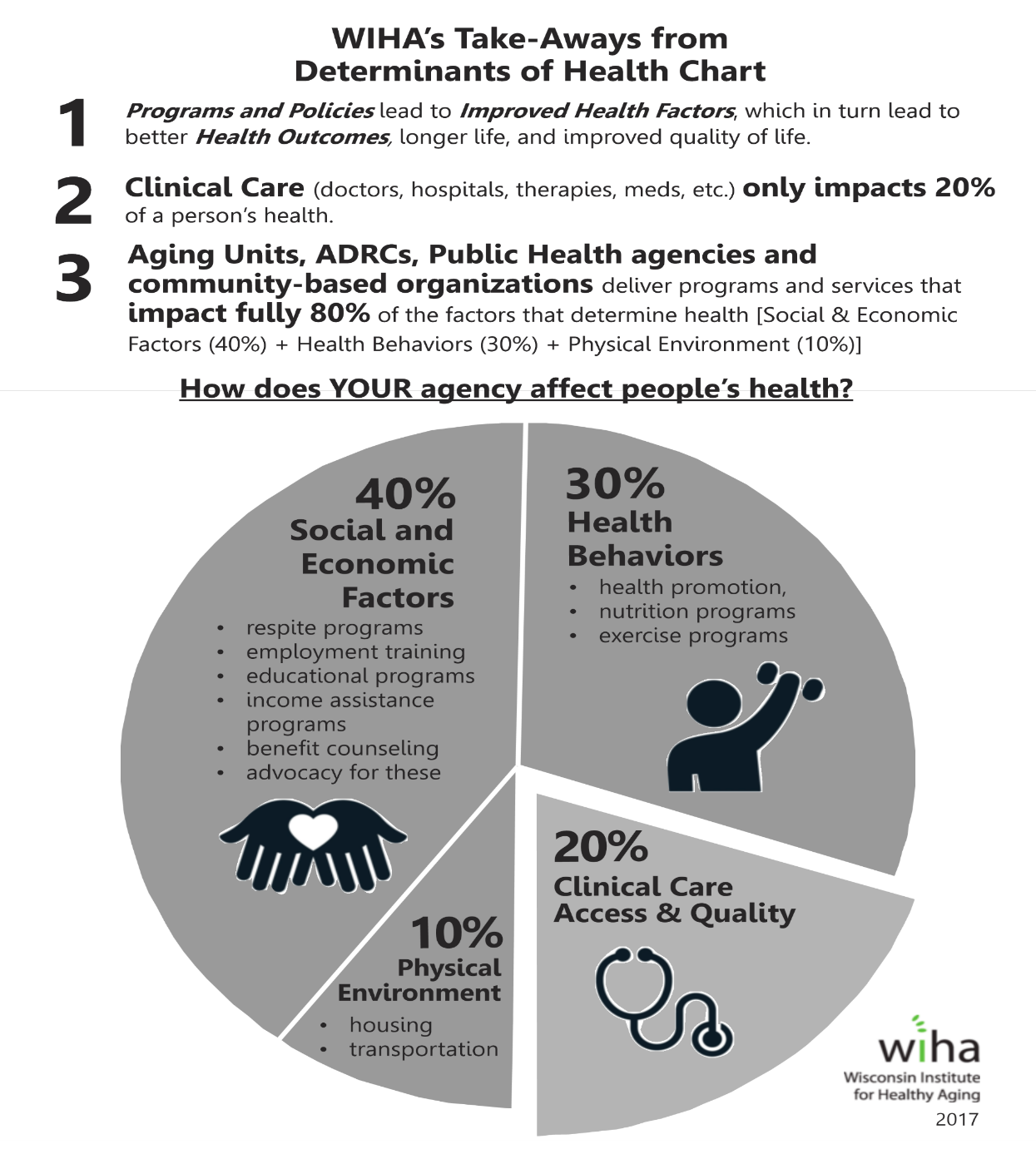 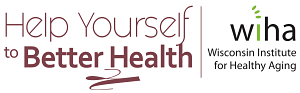 [Speaker Notes: Now let’s look at all the factors.  Notice that CLINICAL care is only 20%.  Your own health behavior is a larger slice of the pie at 30%
Physical environment contributes 10% and the biggest section of all, at 40% is Social and Economic Factors.

How often do you see your health care provider?  Now, how often do you see yourself?  Every day, right?!  You have a daily opportunity to do something to improve your health.]
Health Promotion Role in Delaying or Preventing the Need for LTC
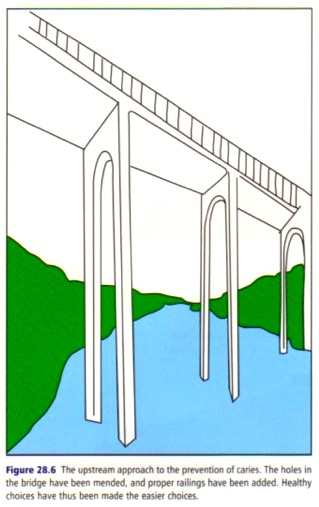 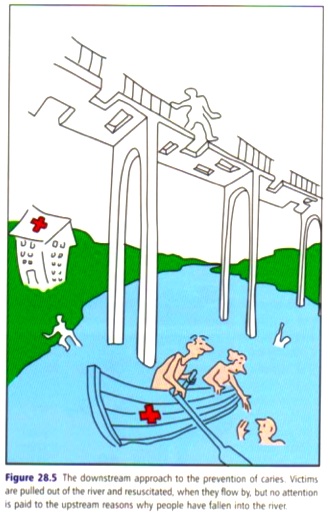 [Speaker Notes: Yes, the more we take care of OURSELVES, the better chance we’ll continue on our journey into aging with solid footing, and NOT fall into the long-term care waters…..]
What is WIHA?And why should you care?
Non-profit clearinghouse of researched and      proven (evidence-based) health promotion  programs 
 Our mission is to bring evidence-based    programs to communities throughout  Wisconsin to encourage healthy living and  healthy aging

 We’re to help you live a long,  healthy life!
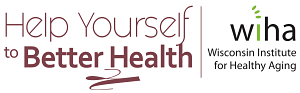 What’s an Evidence-Based Health Promotion Program?
Means: Researched and Proven
Proven to Improve health and well-being, or Reduce disease, disability and/or injury

Health Promotion: prevents injury and improves or relieves symptoms of disease
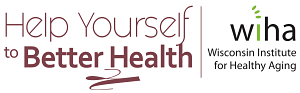 [Speaker Notes: WIHA works to research and spread “”Evidence-based Prevention PROGRAMS.”
PREVENTION: Prevents worsening of disease, falls or fractures, injury, disease
PROGRAM: format, script, key elements, training]
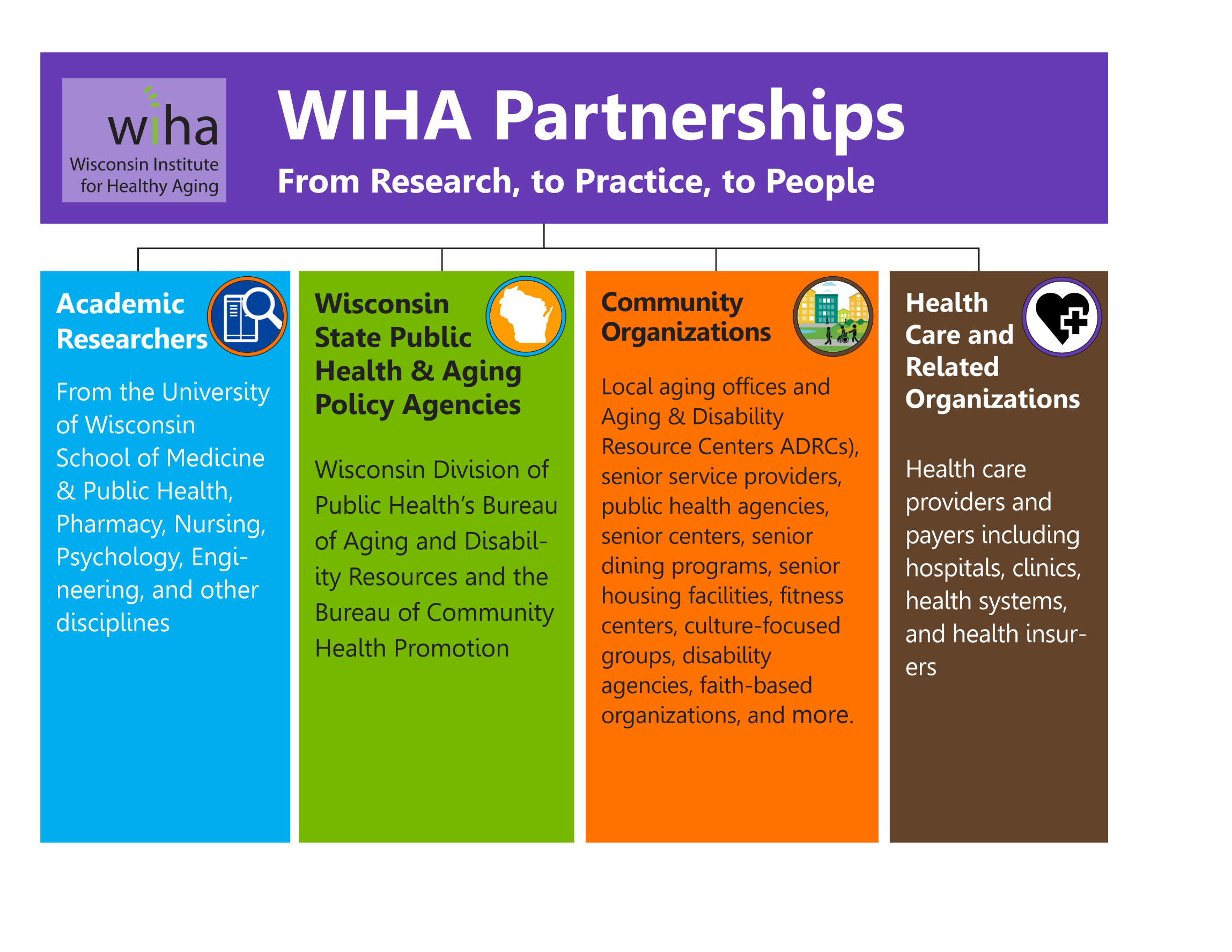 [Speaker Notes: Helps explain where consumers can find EBPPs.]
WIHA’s Evidence-Based Health Promotion Programs
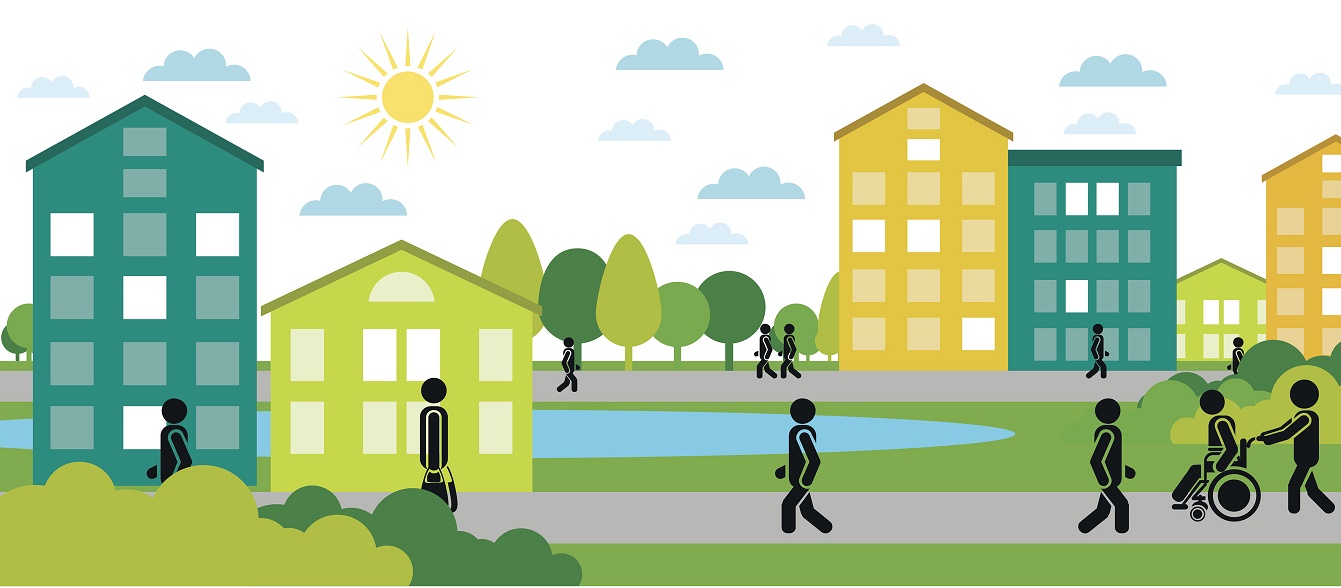 Stepping On fall prevention program
Living Well with Chronic Conditions
Healthy Living with Diabetes
Powerful Tools for Caregivers
Walk With Ease
[Speaker Notes: Did you know that there are four major sets of factors that impact your health?
Clinical Care: That’s your ACCESS TO CARE and the QUALITY OF CARE from docs, hospitals.
Physical Environment: That’s Air & Water Quality, Housing and Transit
Your Health Behaviors:   That’s your use of tobacco, diet and exercise, alcohol and drug use, and sexual activity
Social & Economic Factors: That’s education, employment, income, family and social support and Community Safety]
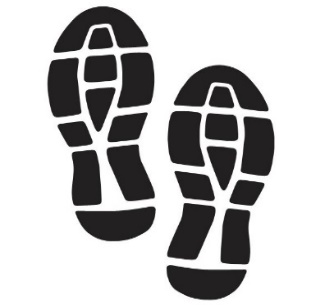 Stepping OnThe falls epidemic
1 in 4 people aged 65+ falls every year
Fall-related injuries are the leading cause of death in Wisconsin for older persons
A majority of falls occur at home
Falls are not a normal part of aging; they are preventable
Reduces the risk of falling by 31%
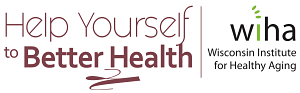 13
Consequences of Falls
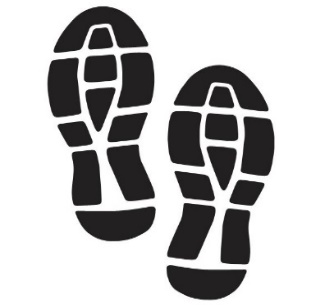 40% of nursing home admissions had a fall  
   in the prior 30 days
 WI Hospital and ED visits = $800M each year
 75% of costs are covered by Medicare & Medicaid
 Cost of doctor visits, time off work, caregivers, etc., 
   in addition to ED costs
 Emotional toll
 Fear of falling → reduced activity and isolation,  causing and increased risk for falls
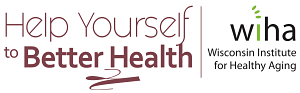 14
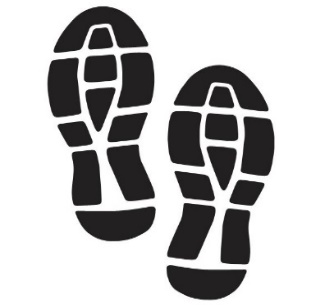 Stepping On is CDC-Endorsed Addresses multiple factors associated with falls risk
Strength and Balance Exercises
 Vision
 Medication Review
 Home Modification
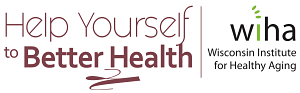 15
[Speaker Notes: Guest experts of PT, Vision specialist, Community Mobility Specialist, Pharmacist]
Stepping On Topics Covered:
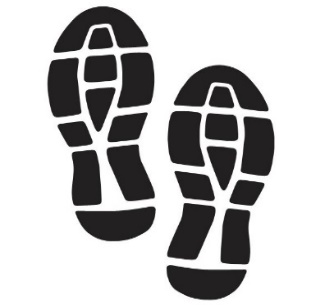 Building trust, risk appraisal
 Strength and balance exercises, homework
 Home hazards and safety modifications
 Community safety
 Bone health
 Medication management
 Sleep medication alternatives
 Safe footwear and safe clothing
 Vision and falls
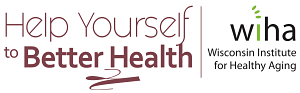 16
[Speaker Notes: Guest Experts assist with some of these.]
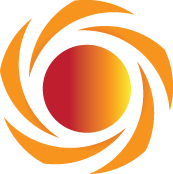 Living Well with Chronic Conditions & Tomando Control de su SaludWhy it’s needed
Chronic conditions (heart disease, stroke,   cancer, diabetes, asthma, arthritis) most  common and costly
 80% adults have at least 1; 50% have 2
 Incidence even higher in communities of   color
 Unlike acute conditions, individual must 
   self-manage
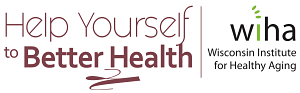 17
[Speaker Notes: Chronic conditions such as: diabetes, arthritis, heart disease, chronic obstructive pulmonary disease (COPD), depression.  How many of you have one of these chronic health conditions?]
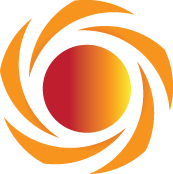 Consequences of Chronic Conditions
Responsible for over 2/3 U.S. deaths annually
 Accounts for over 80% of $2 trillion health   care costs
 Medicaid and Medicare largest payors
 Responsible for significant and preventable  hospitalizations, ED visits, doc visits
 Result in work absenteeism, loss of  productivity
 Emotional and physical toll on individuals  and families
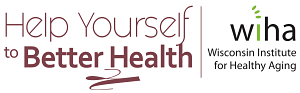 18
Researched and proven.      Study results show that participants:
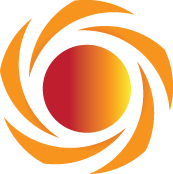 Improved their healthful behaviors
 Improved their health status
 Decreased days in hospital
 Decreased ED visits
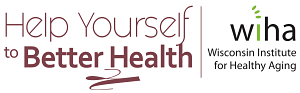 19
[Speaker Notes: Meets the triple aim of health care reform: Better health, Better health care.  Lower costs.  Improved healthful behaviors (exercise, cognitive symptom management, coping and communication with physicians).  Improved their health status (self-reported health, fatigue, disability, social/role activities and health distress)]
Topics Covered:
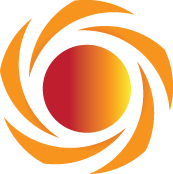 Mind-Body Connection, Sleep, “Action Plans”
 Problem-Solving, Dealing with Difficult Emotions
 Making Decisions, Pain, Fatigue, Physical Activity,
 Exercise, Relaxation 
 Better Breathing, Healthy Eating, Communication
 Skills, Problem-Solving
 Healthy Food Choices, Medication Usage, Informed
 Treatment Decisions, Positive Thinking
Working with Health Care Professionals and 
 Organizations, Weight Management
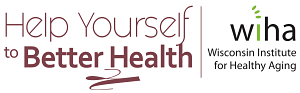 20
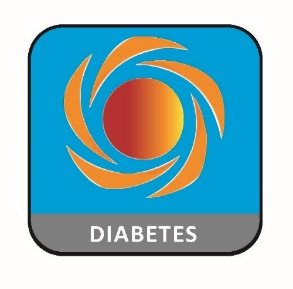 Healthy Living with Diabetes & Vivir Saludable con DiabetesWhy they’re needed
1 in 12 Americans affected by diabetes
 By 2050 there will be 40 million Americans   with type 2 diabetes
 In WI: 475,000 adults with diabetes and 
  1.45 million adults with pre-diabetes
 Even higher incidence in communities of color
 25% of Wis. Medicare beneficiaries  have type 2 diabetes
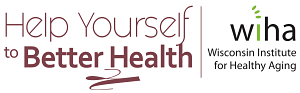 12/2013
[Speaker Notes: As you can see from this slide, the incidence of diabetes is a significant problem in Wisconsin.]
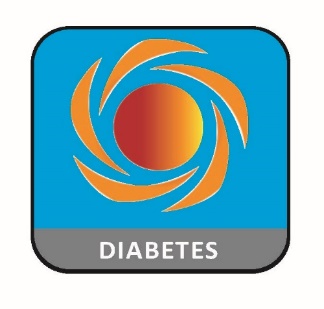 Consequences of Diabetes
Mortality is twice that of people without     diabetes of similar age
 Leading cause of blindness, heart disease, and   stroke – and lower extremity amputations
 Very expensive to treat - 2009 Wisconsin data
$4.07 billion in direct health costs
$2.7 billion in indirect costs
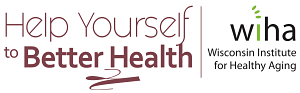 12/2013
[Speaker Notes: Sherri: As this slide shows, the health and financial costs of diabetes are enormous.]
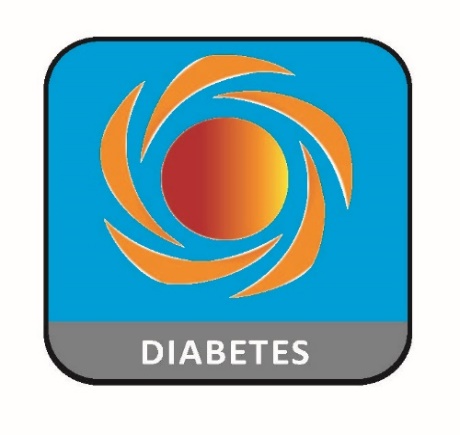 Topics Covered: 

Healthy eating 
Sharing/problem-solving
Action planning
Exercise for strength and endurance
Preventing hypoglycemia
Monitoring glucose
Stress/depression
Appropriate use of medications
Preventing complications
Working more effectively with 
     health care providers
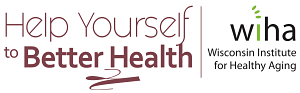 [Speaker Notes: Healthy eating includes meal planning, reading labels, portions vs. servings]
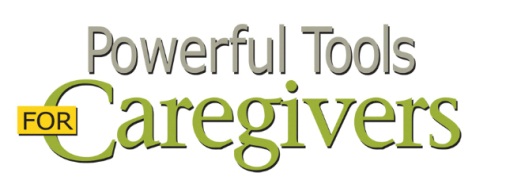 Powerful Tools for CaregiversWhy it’s needed
While caregiving often rewarding, can be stressful.
 Caregivers at high risk of depression and stress- related illnesses.
 Can be physically, emotionally and financially  exhausting.
 Can be overwhelming to take care of others
 Most family caregivers don’t realize importance of   taking care of themselves
 PTC focuses on needs of caregivers.
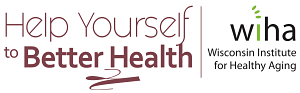 24
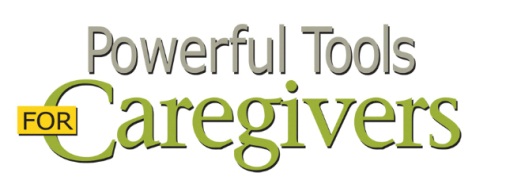 Gives caregivers tools to:
Reduce stress, guilt, anger and depression
Improve self-confidence
Better communicate feelings and concerns
Manage their time, set goals and solve problems
Master caregiving transitions
Increase ability to make tough decisions
Communicate effectively with care receiver, family and health care providers
Locate and use local resources
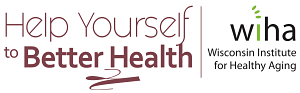 25
[Speaker Notes: Deb]
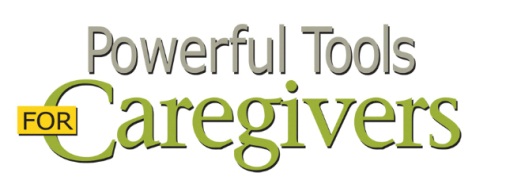 Target Population
Family (not facility) caregivers, e.g.,  spouses/partners 
 Adult children of aging parents
 Whether care receiver is living:
at home alone, with others or with caregiver
at home or in a facility
in same town or across the country
 Same outcomes for diverse groups
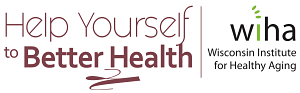 26
[Speaker Notes: Same good outcomes, 
regardless of rural/urban, ethnic minorities, rural, ethnic minorities, adult children of aging parents, well-spouses/partners, caregivers at differing stages in their caregiving role, living situations, financial and educational backgrounds]
Walk With EaseWhy it’s needed:
Arthritis is most common condition of older  adults.
1 in 4 adults affected.  But more than half of 65+
Even more common in those who are overweight or obese.
1% of people with arthritis have limitations in daily activities.
Co-morbidities: 50% also have diabetes; 57% also have heart disease; 45% also have high blood pressure
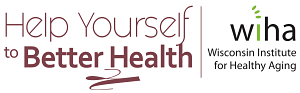 27
Walk With Ease Shown to:
Reduce pain and discomfort of   arthritis
 Increase balance, strength and  walking pace
 Build your confidence to be physically  active
 Improve overall health by making  walking a regular everyday habit
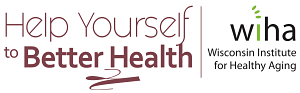 28
[Speaker Notes: Betsy]
What You Learn:
Basics about arthritis and relationship   between arthritis, exercise and pain
 How to exercise safely and comfortably
 Ways to make walking fun
 How to make a personal walking plan  with realistic goals for improved fitness
 Tips and strategies to make exercise stick
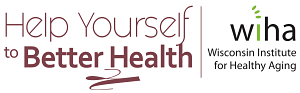 29
[Speaker Notes: Betsy]
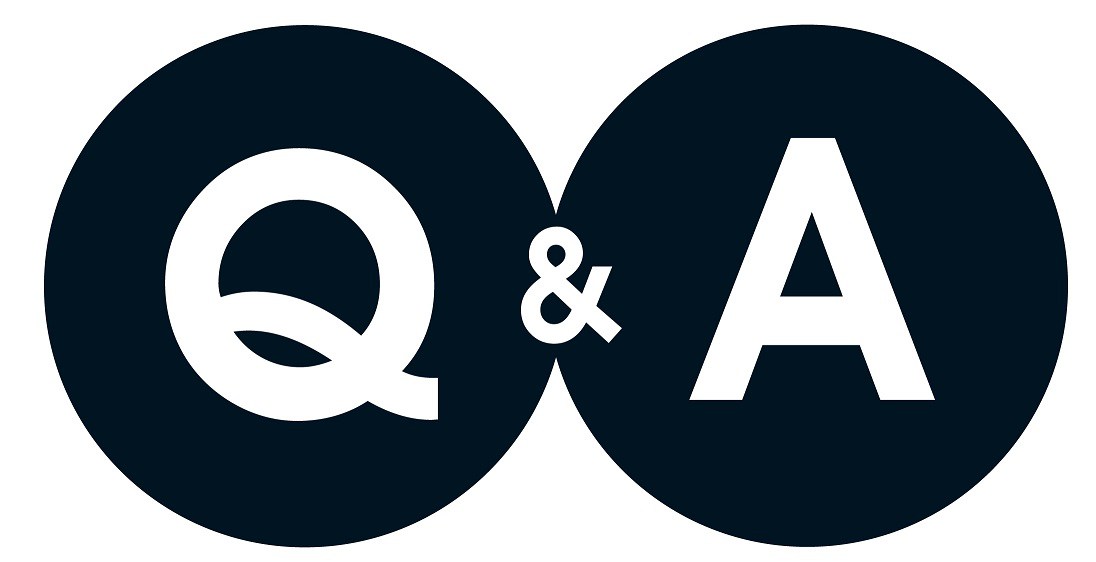 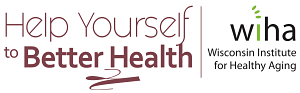 30
[Speaker Notes: After this session, do you see how you are the one person you see everyday and you can have a big impact on your own health?]
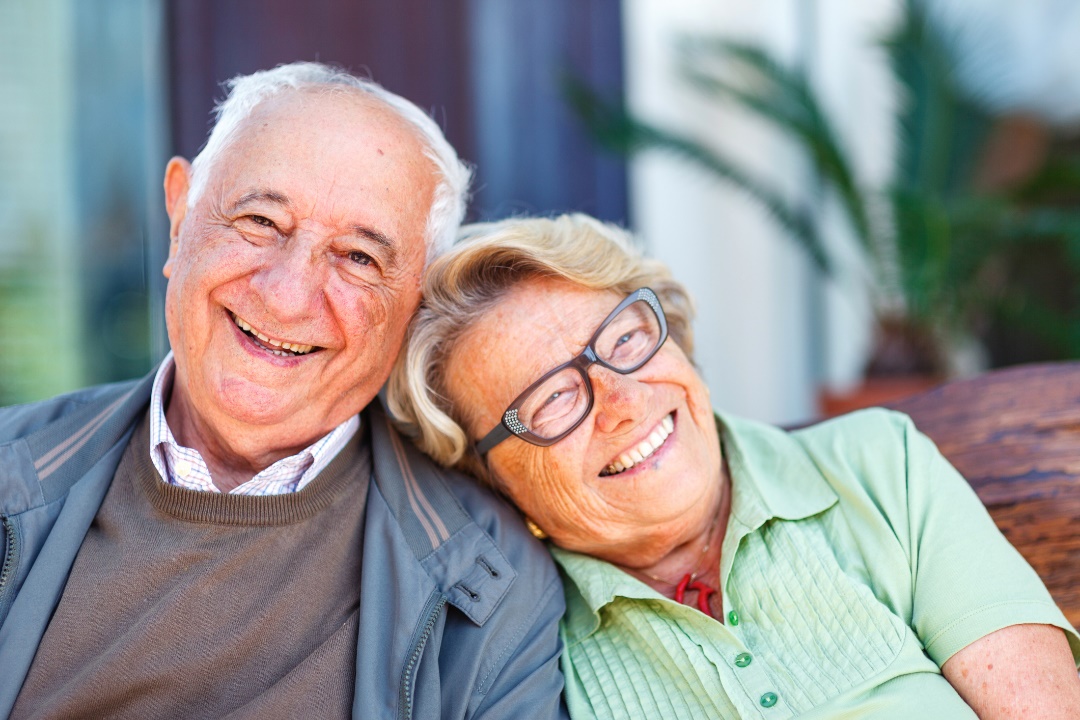 Learn more:
Wisconsin Institute for Healthy Aging
608-243-5690  |  info@wihealthyaging.org
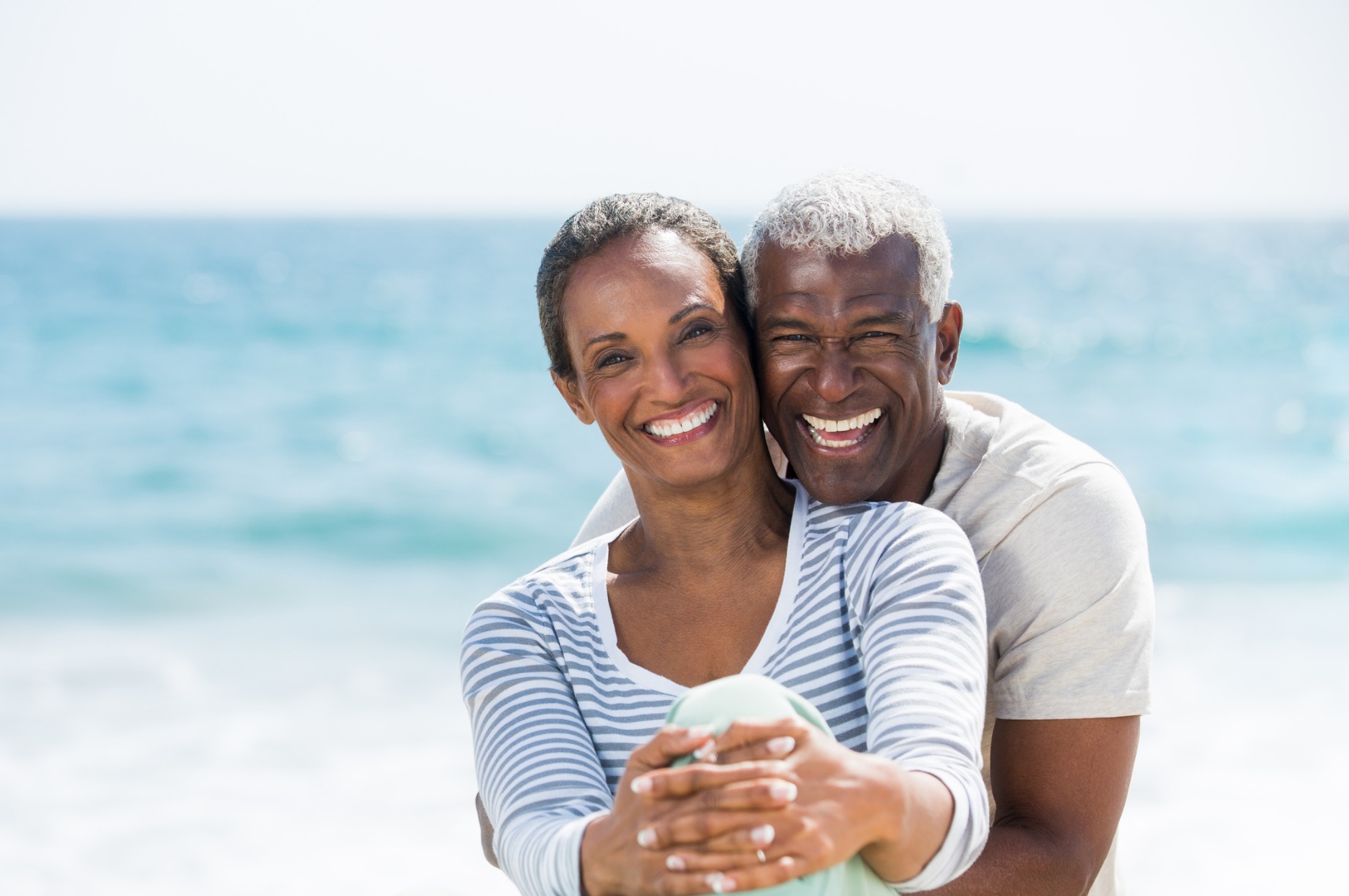 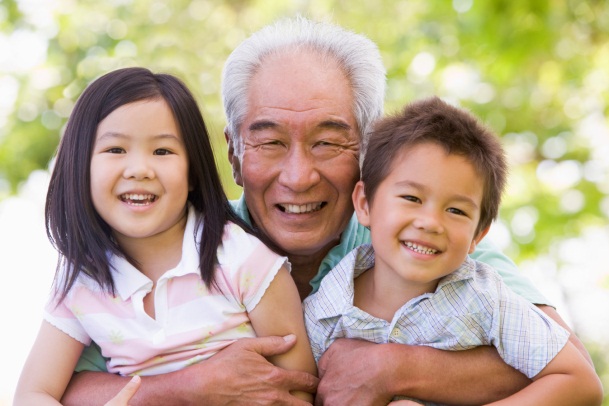 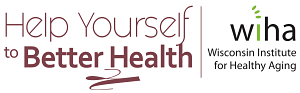 31